Enabling direct compaction at high drug loading via dry coating of APIs: Towards a predictive framework
V – Blender
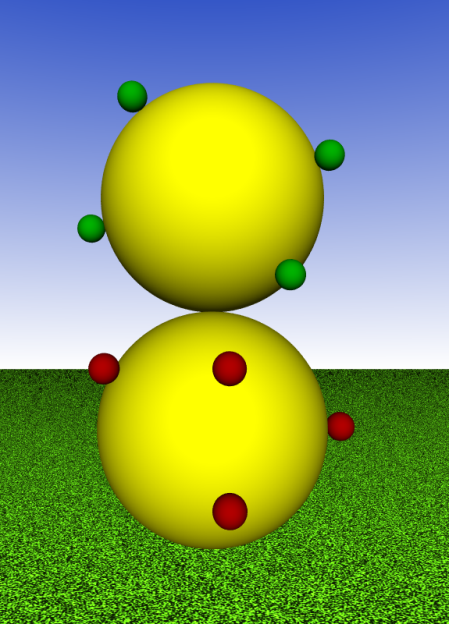 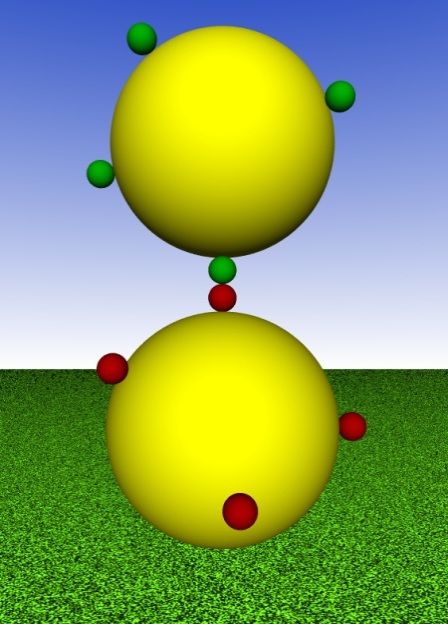 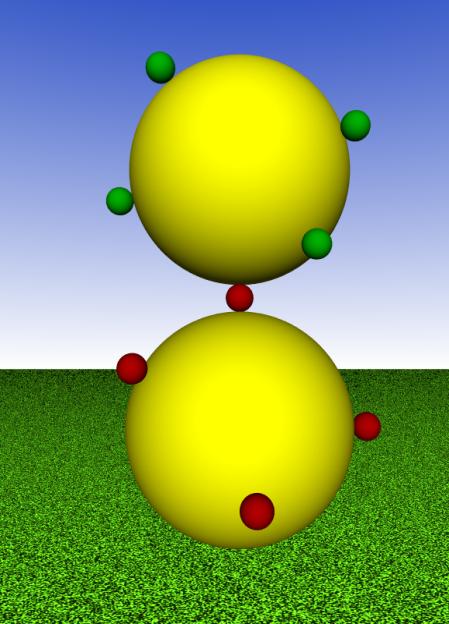 Presenter(s): Kuriakose T. Kunnath, NJIT  		Research Participants: Zhonghui Huang, Rajesh N. Davè
Host
Guest
Host-Host
Host-Guest
Guest-Guest
Results (con’t)
Mechanical
 Forces
+
Improvement of bulk properties of pharmaceutical powders made with dry coated cohesive active pharmaceutical ingredients (APIs). 
Investigate the ability of dry coating to improve the maximum API loading into pharmaceutical blends
Investigate the effect of dry coating on API content uniformity (CU) in pharmaceutical blends
Investigate the suitability of using various size excipients in pharmaceutical blends
Assess the feasibility of producing adequate tablets from pharmaceutical blends made with dry coated cohesive APIs
Demonstrate the ability of dry coating technology to be utilized in continuous manufacturing (CM) processes
High speed direct compression (DC) tableting is widely considered as the most ideal process to produce tablets in the pharmaceutical industry
This continuous process is the natural link between continuous API and drug product manufacturing
Requires lower energy, resources, time and money because it does not include laborious granulation or drying operations
Cohesive nature of certain APIs, especially those that are micronized, make implementation of high speed DC impractical
Improvement of bulk properties of cohesive APIs as well as pharmaceutical blends via dry coating technology could enable CM of drug products.
Research Relation to ERC
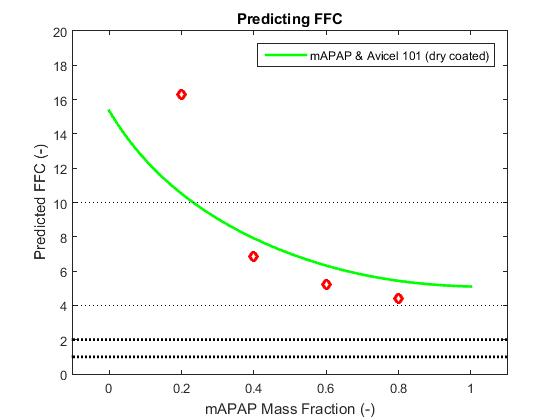 Methods
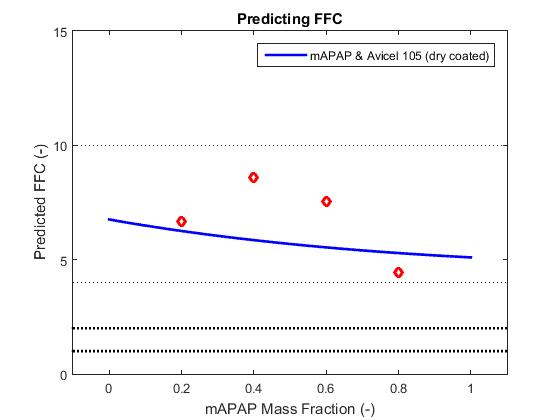 Dry Coated API
Pharmaceutical Blend